Introduction
to 
WUFAR
Gene Fornecker
School Finance Auditor, DPI
WASBO Accounting Conference
March 14, 2018
WUFAR?
Wisconsin Uniform Financial Accounting Requirements-What is WUFAR?Why do we have WUFAR?
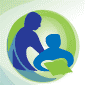 2
What is WUFAR?
A reporting system that can also be used as an accounting system
Chart of Accounts
Sequence of Dimensions
Required structure for reporting budget and annual reports to the Department of Public Instruction
May be used locally by districts on a daily operational basis
Not required.
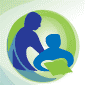 3
[Speaker Notes: Reporting system with a Chart of Accounts which uses a sequence of dimensions that can also be used as an accounting system
DPI does NOT require that districts use it for their accounting, but DOES require that information reported in the Budget and Annual Reports are reported this way.
Most districts, therefore use it for accounting as well.]
What is WUFAR?
Consistency among school districts
For DPI reporting
For factors used to calculate state aid
For federal reporting
For data requests
State budget building
Compliance with federal regulations

“Following WUFAR will make your life easier.”
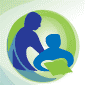 4
WUFAR Dimensions
Typical revenue sequence



Typical expenditure sequence
Fund
Fund
Location
Location
Source
Object of Expense
Function
Function
Project
Project
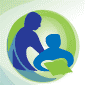 5
[Speaker Notes: There are five components of the WUFAR account string are, Fund, Location, Object, Function, and Project

Most commercial software used in districts will display account codes in this order.  In DPI reporting, you will see the function number preceding the object or source.  DPI reporting does not require location detail.]
What is a Fund?
Stand alone accounting entity
Self-balancing 
“Debits” = “Credits” 
Segregated for a specific activity
Balance sheet, revenues and expenditures for each fund
Change in Fund Balance equals difference between fund revenues and expenditures
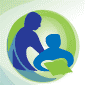 6
[Speaker Notes: An entity with a self-balancing set of accounts…which are segregated for the purpose of carrying on specific activities in accordance with special regulations, restrictions, or limitations

Generally accepted accounting principles define a fund as the slide
Self-balancing
Segregated for a specific activity
Governmental accounting]
Which Fund Should I Use?
Funds are segregated for a specific activity
What is the activity?
Which fund accounts for the activity?





(You do not need to use all WUFAR funds, only those applicable to your district)
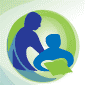 7
FUND 10  - General Fund
Financial transactions relating to current operations not required to be accounted for in other funds

 Most typically used for general education costs funded by a combination of local, state and federal funds. 

Day to day operations
Instruction activities
Instructional staff support
Pupil support activities
Other support activities
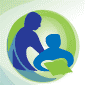 8
20 FUNDS – Special Projects
FUND 21
	Gifts and donations received from private parties that can be used for district operations
FUND 23
	Any remaining TEACH fund balance being used to make payments on a TEACH loan
FUND 27
	Special education and related services funded wholly or in part with state or federal special education aid
FUND 29
	Special revenue K-12 instructional programs not required to be reported in other special revenue funds
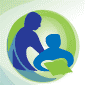 9
[Speaker Notes: Fund 27 is used in all districts.  We’ll get into some specifics related to F-27 a little later.

Fund 21 -
Gifts not expended in the same year or significant amount not allowed to be reported in fund 10
Include here both expendable and non-expendable (explain that term)

Fund 29 –  Headstart, Federal Indian Education funded programs]
30 FUNDS – Debt Services
FUND 38
	Repayment of debt issues that were either 
not authorized by school board resolution before August 12, 1993, or 
were incurred without referendum approval after that date (8/12/93). 
Is within the district’s revenue limit.
FUND 39
	Repayment of debt issues that were either
authorized by school board resolution before August 12, 1993, or 
approved by referendum.
Is outside the district’s revenue limit.
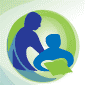 10
[Speaker Notes: Referendum vs non-referendum
Debt proceeds do not get reported here
Revenue to make the repayment will be a tax levy or in fund 38 may be a transfer from fund 10 (WRS payment common example)]
40 FUNDS – Capital Projects
Fund 41 – Capital Expansion Fund
Capital expansion financed with tax levy
Acquiring and remodeling buildings and sites, and repair that extend the service life of buildings
No equipment
Approved at annual meeting
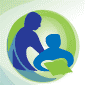 11
[Speaker Notes: Debt proceeds can only be used for purposes of borrowing
Separate Bank Account recommended (not required)

Capital expansion fund – projects financed with tax levy statute 120.10(10m)
Use of this fund restricted for capital expenditures related to buildings and sites.  (Acquiring and remodeling buildings and sites, and maintenance or repair expenditures that extend or enhance the service life of buildings and building components, sites and site components)
Equipment cannot be acquired through the use of this fund
APPROVED AT ANNUAL MEETING (resolution every year)
Fund 48 - projects financed with a tax levy per statute 120.135.  (Tif)
Currently no districts report here
Fund 49  - capital project activities 
Record proceeds of borrowing and related expenditures]
40 FUNDS – Capital Projects
Fund 46 –Long Term Capital Improvement Trust Fund
	Segregated fund financed by a Fund 10 transfer for purposes identified in the district’s long-term capital improvement plan. No funds may be used for a period of 5 years after the ‘trust fund’ is created.
Fund 48 – TIF Capital Improvement Levy Fund
	Kenosha Only: Financed with a TIF capital improvement levy
Fund 49 – Other Capital Projects Fund
	Recording expenditures generally financed through bonds, promissory notes, state trust fund loans, land contracts
	Proceeds of debt also accounted for in fund 49
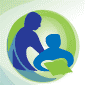 12
[Speaker Notes: Debt proceeds can only be used for purposes of borrowing
Separate Bank Account recommended (not required)

Capital expansion fund – projects financed with tax levy statute 120.10(10m)
Use of this fund restricted for capital expenditures related to buildings and sites.  (Acquiring and remodeling buildings and sites, and maintenance or repair expenditures that extend or enhance the service life of buildings and building components, sites and site components)
Equipment cannot be acquired through the use of this fund
APPROVED AT ANNUAL MEETING (resolution every year)
Fund 48 - projects financed with a tax levy per statute 120.135.  (Tif)
Currently no districts report here
Fund 49  - capital project activities 
Record proceeds of borrowing and related expenditures]
Fund 39 or Fund 49:
The Fairly Normal School District passed a referendum to issue bonds for the construction of a new elementary school.  
Where do you record:
Receipt of proceeds from bond sale? 
Expenditures for construction project? 
Principal and Interest payment on the bonds?
Tax levy for the bond?
49
49
39
39
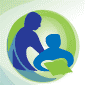 13
[Speaker Notes: Will get to other examples at the end (if we have time)]
FUND 50 – Food Service Fund
Activities relating to pupil and elderly food service activities

May not run a deficit
Pupil food service deficit covered by fund 10 transfer
Elderly food service deficit must be covered by community service fund 80 transfer

Districts must separate fund balance reserved for elderly food service.
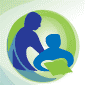 14
[Speaker Notes: If the program does not support itself, a transfer from fund 10 or 80 is to be made
Separation between the revenue and cost of the elderly is to be maintained so that fund 10 is not supporting elderly which is really a community program]
FUND 60 – Agency Fund
Account for assets held by the district for pupil organizations
Pupil organizations (student activities) are  those that are student run, with decisions being made by the students.  Examples:
High School Student Council
Senior Class
Organizations for students but governed by staff, such as an Athletic Club should not be accounted for in Fund 60.

Only balance sheet accounts for this fund are reported in the budget and annual reports.
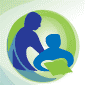 15
[Speaker Notes: May include booster club and other parent organizations
An organization should not have a negative balance at year end.
Policies and procedures by district office are very important
Most susceptible to theft – many people handling money (fund-raisers)
This is the one people lose their jobs over]
70 FUNDS – Trust Funds
Assets held by the district in a trustee capacity

FUND 72
	Accounts for gifts and donations specified for the benefit of private individuals  and organizations not under the control of the school board
		SCHOLARSHIPS

FUND 73
	Accounts for activity of a legally established employee benefit trust.  Includes post employment benefits such as pension and OPEB.  Could include active employee benefits as well, such as HRAs.
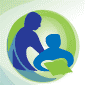 16
[Speaker Notes: District holds the investment, is responsible for accounting for it but the spending of the funds is not determined by the school district
Fund 72
Scholarships
Cash and investment accounts are required as specified by donors
Fund 73
Must have a legally established trust set up to fund post employment benefits
To be eligible for categorical aid, contribution must equal annual required contribution (arc)
Determined by an actuary.]
FUND 80 – Community Service
Activities where the primary function is to serve the community and are outside the regular and extracurricular programs for students.
Before and after school care
Pre-school day care
Community swimming pool
Adult education 
Community Recreation Programs
May levy for this fund to support these activities.
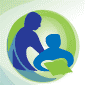 17
[Speaker Notes: Examples - adult education, community recreation programs, non-special education preschool, day care services 
District may levy for this fund
May not make a transfer from fund 10]
90 FUNDS – Package And 
Cooperative Programs
Multidistrict projects for which it is necessary to keep a separate record of activity so that participant districts’ share can be determined
FUND 91
	Expenditure made by a host district for programs made available to other districts through a CESA
FUND 93
	Consortia programs funded with loans from the TEACH Wisconsin Board
FUND 99
	All types of cooperative instructional funds other than those reported in funds 91 and 93-never special education
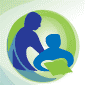 18
[Speaker Notes: MULTIDISTRICT PROJECTS FOR WHICH IT IS NECESSARY TO KEEP A SEPARATE RECORD OF ACTIVITY SO THAT PARTICIPANT DISTRICTS’ SHARE  CAN BE DETERMINED

Still instructional funds
Revenues must equal expenditures
Written agreement
Fund 91
Revenue – cesa pays host district for full cost of program
Only revenue
Must equal expenditures
Cesa makes the packaged service available to school district
The participating districts, including the host district, will pay cesa for their share of the program
Host district records cesa payments which must cover the expenditures]
Account Roll-Ups
Before we begin, let’s talk about “Rolling Up”
For reporting purposes, DPI does not require the level of detail that you may need internally.  Therefore, the chart of accounts are structured to Roll Up into higher level accounts
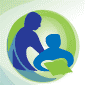 19
[Speaker Notes: Note: Required in bold; Not required in italics.  

In the WUFAR document, required are in bold, non-required dimensions are not bolded and appear in red.]
What is a Location?
Where? 

 DPI historically didn’t collect

 Used for tracking expenditures by district building location

 New ESSA requirement will require reporting by school building
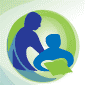 20
[Speaker Notes: The next number is the “Location.” DPI does not collect this number in reports or budgets. LEAs often use it to identify buildings or sites at which the expenditures is happening. This number may become important as LEAs track federal funds spent at the school level.]
What is a Function?
Why? 

 For what area? 

Function describes the purpose for which a service or materials are acquired. 
 1xxxxx functions are instructional
 2xxxxx functions are support services
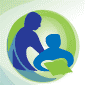 21
[Speaker Notes: FUNCTION DESCRIBES THE PURPOSE FOR WHICH A SERVICE OR MATERIAL OBJECT IS ACQUIRED. 

Emphasize the first digit means something

“Undifferentiated” (110000) vs “Regular” (120000) Curriculum]
Types of Functions
Undifferentiated Curriculum – 110000
Teaches two or more curricular areas to the same group of students.
Language arts/social studies program
First grade teacher
 Regular Curriculum– 120000
Teaches one curricular area
122000 - English Language
124000 - Mathematics
124100 - Algebra
124300 - Calculus
124600 - Geometry
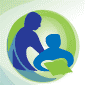 22
Types of Functions
Special Education
Early Childhood – 152000 
Speech & Language– 156600 
Cross Categorical- 158000
Special Education Program Aide – 159100
School Psychologist- 215000
Staff Training – 221300
500000 - District-wide - used only for a revenue
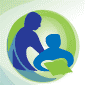 23
What is a Function?
Is the revenue for a specific function?
Drivers’ Ed fee (145000)
Library fees (222000)
Grant to support a specific tech ed program (136000)

Or is it a general revenue?
District-Wide (500000)
This function number is only to be used with revenues (a source code)
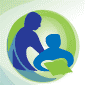 24
[Speaker Notes: FUNCTION DESCRIBES THE PURPOSE FOR WHICH A SERVICE OR MATERIAL OBJECT IS ACQUIRED. 

Emphasize the first digit means something]
BALANCE SHEET ACCOUNTS
700 000 – Assets
711000 - Cash
713000 - Receivables
715000 - Due from other Governments
800 000 – Liabilities
811000 - Payables
813000 - Due to other Governments
842000 - Long-Term Debt
900 000 – Fund Balance “Equity”
936000 - Restricted Fund Balance
939900 - Unassigned Fund Balance
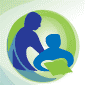 25
What is a source or objects?
Source -used to classify revenues by their origins
Object - used to identify the service or item used or purchased in accomplishing a function.
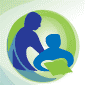 26
[Speaker Notes: Talk about using function with revenue]
Revenue Sources
REVENUE CODING: TWO (2) QUESTIONS

“Who are you receiving the money from?”
DPI
Municipality
Parent
“What is it for?”
State aid
Federal aid
Tuition
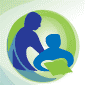 27
[Speaker Notes: 700-federal
600-state]
Expenditure Object
EXPENDITURE CODING:  ONE (1) QUESTION

“What is being purchased?”
Pay the gas bill
Payroll
Purchase textbooks
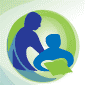 28
[Speaker Notes: 100-salaries
200-benefits
300-purchased services]
What is a program or project?
Designed to identify a group of activities.
Generally these activities are identified separately for financial support
Track expenditures  for a federal grant or state aid
They may also be used for internal tracking by district.
Programs that have costs in multiple functions
To distinguish costs between programs using the same function number
Only project codes in Fund 27 (Special Education) are presently reported to DPI School Finance
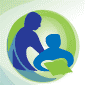 29
[Speaker Notes: Program/Project is designed to identify a group of activities.  Generally these activities are identified separately for financial support.  They may also be used for internal tracking by district.]
What is a program or project?
Project codes 100-599 are determined by DPI
Project codes 600-999 are for internal use
Sample:
900 – Kindergarten		           	901 – First Grade
950 – Common School Fund           	960 – Alternative Ed
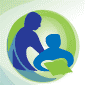 30
[Speaker Notes: Program/Project is designed to identify a group of activities.  Generally these activities are identified separately for financial support.  They may also be used for internal tracking by district.]
Project Codes
Federal and State Grants have been assigned a DPI project number
See Aids Register Codes 
Also lists Source code to receipt revenue to
https://dpi.wi.gov/sfs/finances/aids-register/aids-register-coding
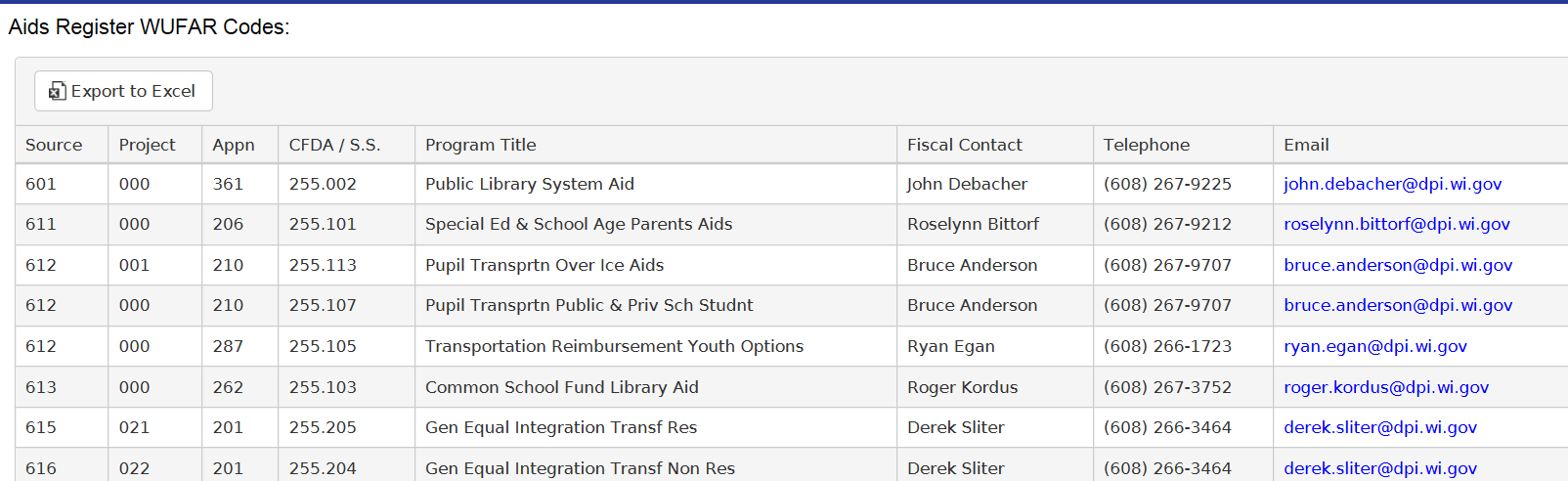 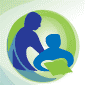 31
Claiming Costs
Fund 27 – Special Education projects	

ALL Special Education expenditures must have a project code. 

Local (IDEA Maintenance of Effort)
011 - State Special Education Categorical Aid
019 - Non-aidable Special Education Cost

Federal
341 - IDEA Flow-through
347 - IDEA Preschool
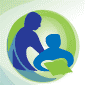 32
Project numbers are important
Business Office will run the expenditures by project code in order to claim grant costs.
Special Education Categorical aid is calculated by the project numbers on the district’s PI-1505-SE Special Education Annual Report.
Federal requirements to track grant dollars.
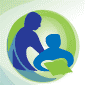 33
What happens when you string them all together?
Fund
Location
Object of Expense
Function
Project
Fund: Which accounting entity?
Location: Where?
Object: What?
Function: Why?
Project: Something special?
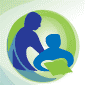 34
[Speaker Notes: WUFAR Sequence of dimensions for reporting to DPI and for accounting in your general ledger]
What happens when you string them all together?
Questions to ask.
Does the activity need to be tracked?  If so, by what activity?
For DPI or funding purposes, or internal tracking
Is it allowable per the account matrix?
Will the account rollup when reported to DPI?
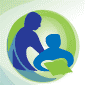 35
[Speaker Notes: WUFAR Sequence of dimensions for reporting to DPI and for accounting in your general ledger]
Examples
The salary and fringe benefits of an elementary school teacher using local money.
		Where?	 What?	  Why?		How?
Fund
Object
Function
Project
Location
100 / 200
000
110000
10E
XXX
Examples
The salary and fringe benefits of a reading teacher charged to the Title I grant.
		Where?	 What?	  Why?		How?
Fund
Object
Function
Project
Location
100 / 200
141
122000
10E
XXX
Examples
Travel and hotel costs for special education staff to attend a statewide autism training. The costs will be charged to the IDEA preschool grant. 
		Where?	 What?	  Why?	How?
Fund
Object
Function
Project
Location
342
347
221300
27E
XXX
Examples
The purchase of contracted special transportation for students requiring special transportation in their IEP. The costs will be claimed for state special ed categorical aid. 
		Where?	 What?	  Why?	How?
Fund
Object
Function
Project
Location
341
011
253750
27E
XXX
Examples
The business office purchased accounting software.

		Where?	 What?	  Why?	How?
Fund
Object
Function
Project
Location
480
000
252000
10E
XXX/800
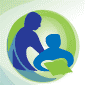 Examples
Supplies were purchased last year for 3rd grade math.  The supplies were not used and were returned in the current fiscal year for a refund. 
		Where?	 What?	  Why?	How?
Fund
Object
Function
Project
Location
971
000
500000
10R
XXX
Examples
The district received an installment of State Equalization Aid. 
		Where?	 What?	  Why?	How?
Fund
Object
Function
Project
Location
621
000
500000
10R
XXX
Examples
IDEA grant funds were received from DPI.
		Where?	 What?	  Why?	How?
Fund
Object
Function
Project
Location
730
341
500000
27R
XXX
Reporting to DPI
District general ledger will include more detail of WUFAR accounts than the DPI budget and annual report.  Many dimensions will rollup for DPI reporting.
WUFAR “allowable account classification by fund” matrix provides the account coding allowed for DPI reporting
Any accounts on general ledger not in the “allowable account classification by fund” matrix need to roll up
Software vendor generally provides a strip file that automatically rolls these accounts
If entering data manually, be sure to follow the matrix
Resources
All things WUFAR are located on the DPI School Finance Team’s site  at https://dpi.wi.gov/sfs/finances/wufar/overview .
Current version (pdf)
Narrative descriptions of the dimensions.
Allowable account Classifications 
Which account dimensions can be combined with which other ones
Fund 27 matrix
Neighboring district contacts
Accounting Issues & Coding Examples
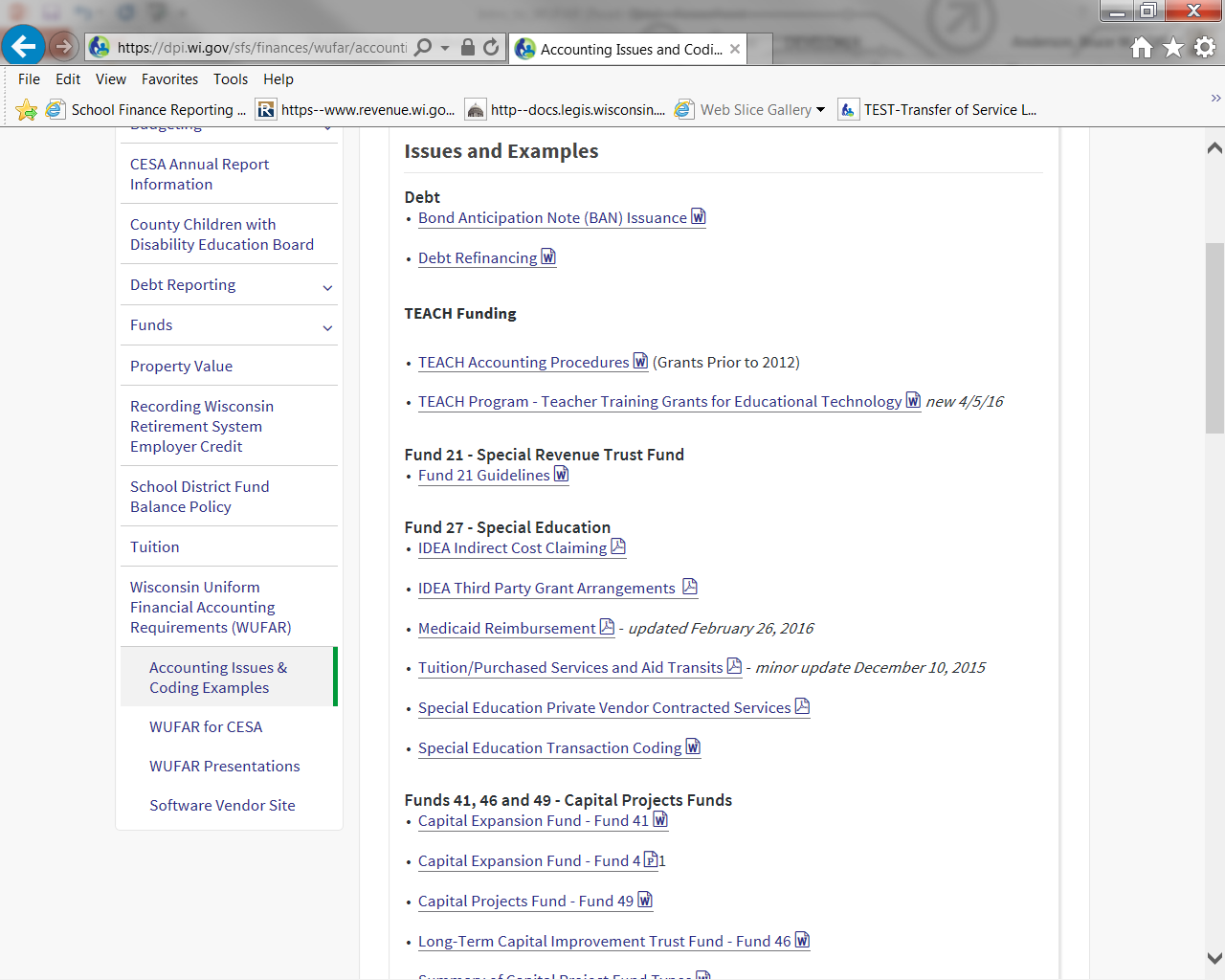 a
[Speaker Notes: WUFAR available on line at this link
Manual - detail of the account coding to assist you in recording transactions
Allowable account classification by fund (matrix) - provides accounts and which funds account codings are allowed
Only the accounts allowed in the matrix will be allowed in SAFR reporting portal.]
Accounting Issues & Coding Examples
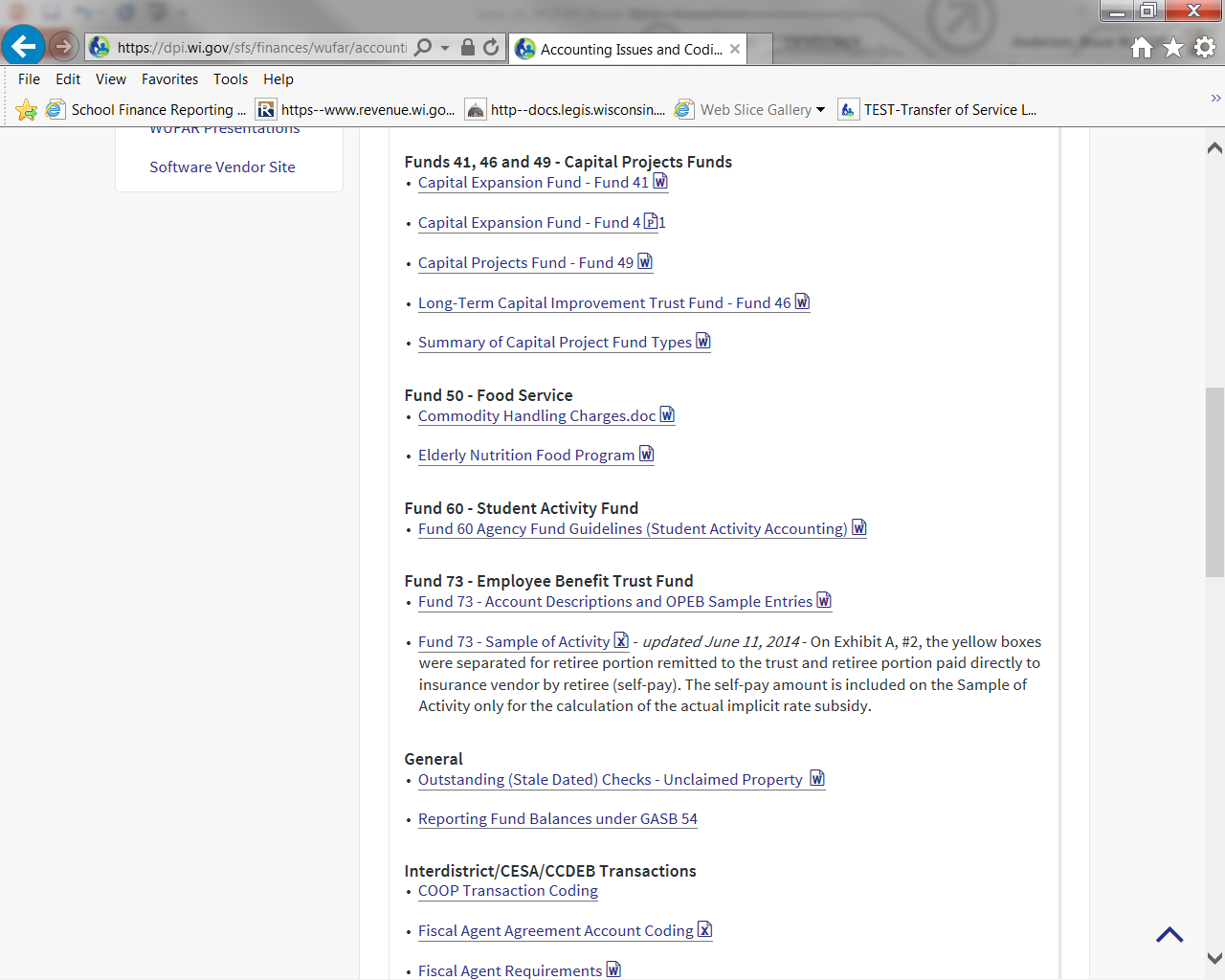 a
[Speaker Notes: WUFAR available on line at this link
Manual - detail of the account coding to assist you in recording transactions
Allowable account classification by fund (matrix) - provides accounts and which funds account codings are allowed
Only the accounts allowed in the matrix will be allowed in SAFR reporting portal.]
Accounting Issues & Coding Examples
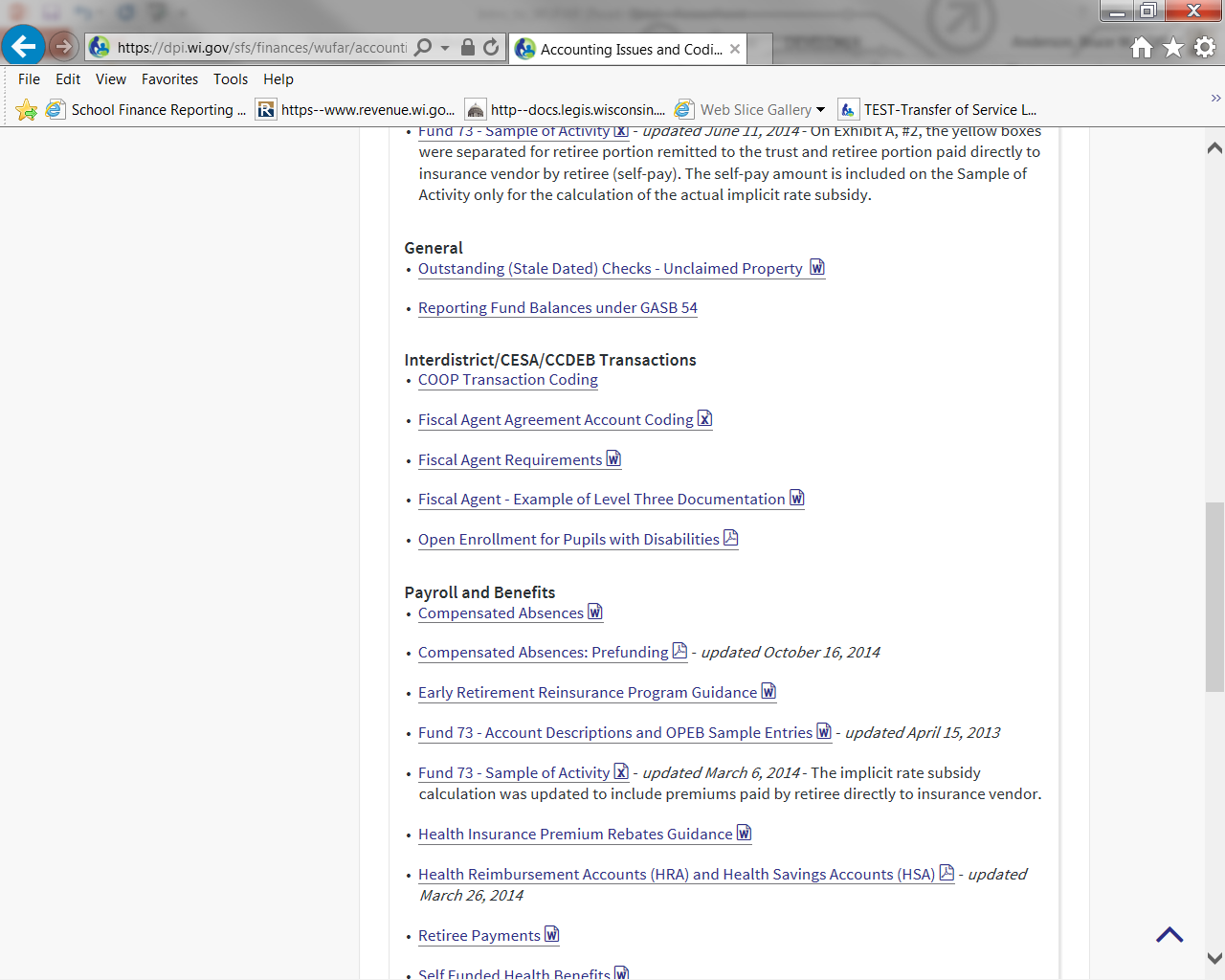 a
[Speaker Notes: WUFAR available on line at this link
Manual - detail of the account coding to assist you in recording transactions
Allowable account classification by fund (matrix) - provides accounts and which funds account codings are allowed
Only the accounts allowed in the matrix will be allowed in SAFR reporting portal.]
Accounting Issues & Coding Examples
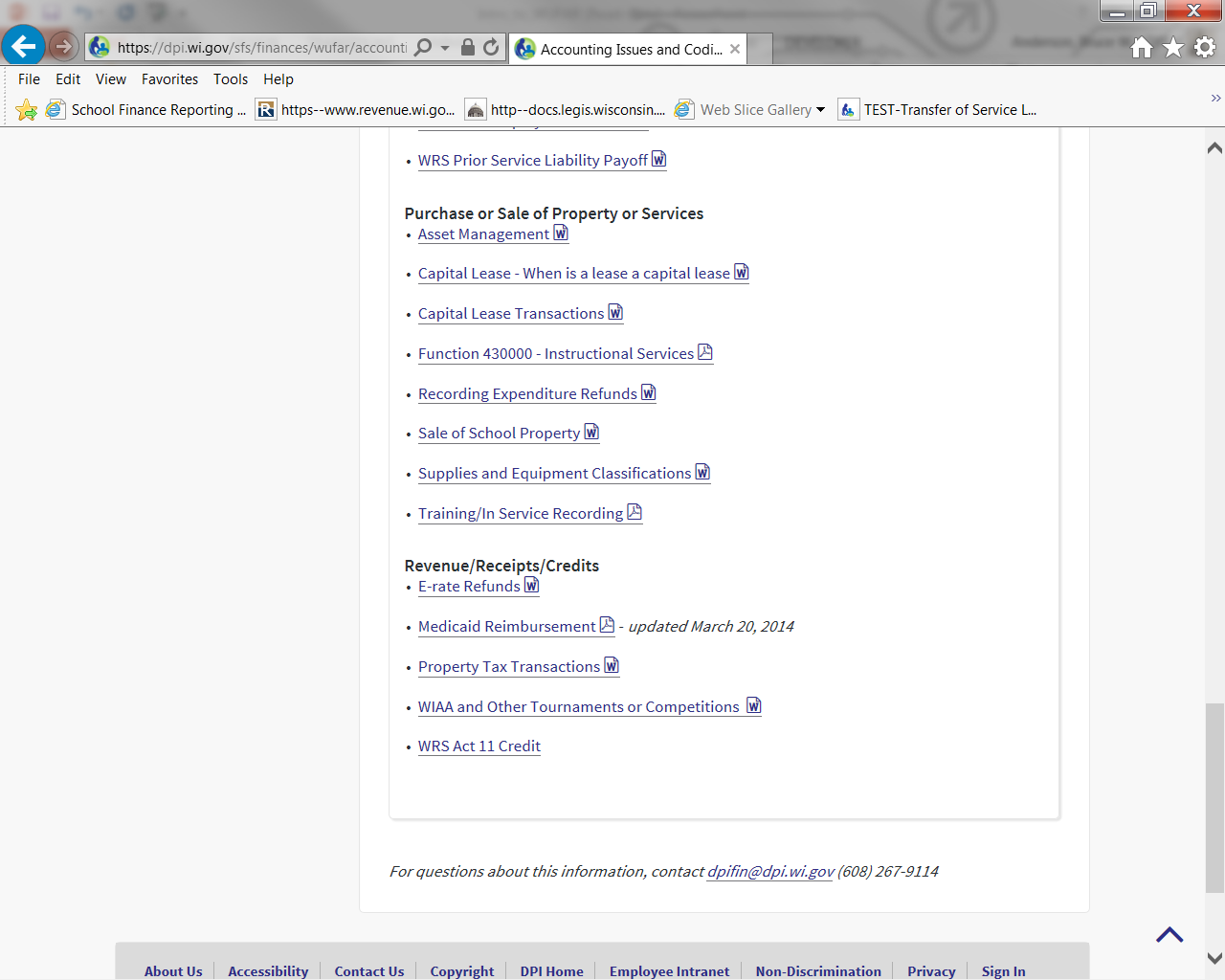 a
[Speaker Notes: WUFAR available on line at this link
Manual - detail of the account coding to assist you in recording transactions
Allowable account classification by fund (matrix) - provides accounts and which funds account codings are allowed
Only the accounts allowed in the matrix will be allowed in SAFR reporting portal.]
Contacts
Gene Fornecker			608-267-7882
eugene.fornecker@dpi.wi.gov

General Email Address:dpifin@dpi.wi.gov